Antebellum Reform in the U.S.
From the 2nd Great Awakening 
to Abolition
Main Ideas
Antebellum Reform Movements are part of long tradition of reform in America
Ideas of reform:  Puritan “City on a Hill”; Revolutionary tradition; Jacksonianism
Shared belief that humans could understand and change society for the better
Reform could take many shapes, small “p” populist, progressive, radical, and right-wing
Different methods and goals of reform efforts
Tradition of Association and Reform
Alexis de Tocqueville: Americans associate, form groups for common interests, more than Europeans
Examples of antebellum reform movements:  abolition, women’s rights, utopian settlements, labor, temperance, socialists
Later examples:  labor movement, Populists, New Deal, civil rights, women’s
Impact of Jacksonianism
Celebration of common people
Equality of white males
Political language of equality 
Against elites
Empowered working white men
Political campaigns and expanded voting
Rallies and BBQs
Anti-Bank – against concentrated wealth and power
Growth of the American Middle-Class
Increase in middle-class, particularly in north
Associated with industrialization and urbanization
Middle-class whites in northern towns and cities developed ideas about their role in society
Open to new religious movements
Organized
Willing and able to project their ideas outwards on society:  reform
Attempted to both control and reform society
Impact of the 
Second Great Awakening
“Spiritual Reform From Within”[Religious Revivalism]
Social Reforms & Redefining the Ideal of Equality
Education
Temperance
Abolitionism
Asylum &Penal Reform
Women’s Rights
Link to PBS, “God in America,” Part 2
[Speaker Notes: Based on powerpoint by Ms. Susan M. PojerHorace Greeley HS  Chappaqua, NY]
Importance of Popular Religion in America
In France, I had almost always seen the spirit of religion and the spirit of freedom pursuing courses diametrically opposed to each other; but in America, I found that they were intimately united, and that they reigned in common over the same country… Religion was the foremost of the political institutions of the United States.                    -- Alexis de Tocqueville, 1832
Spread of Religious Revivals 
in Antebellum America
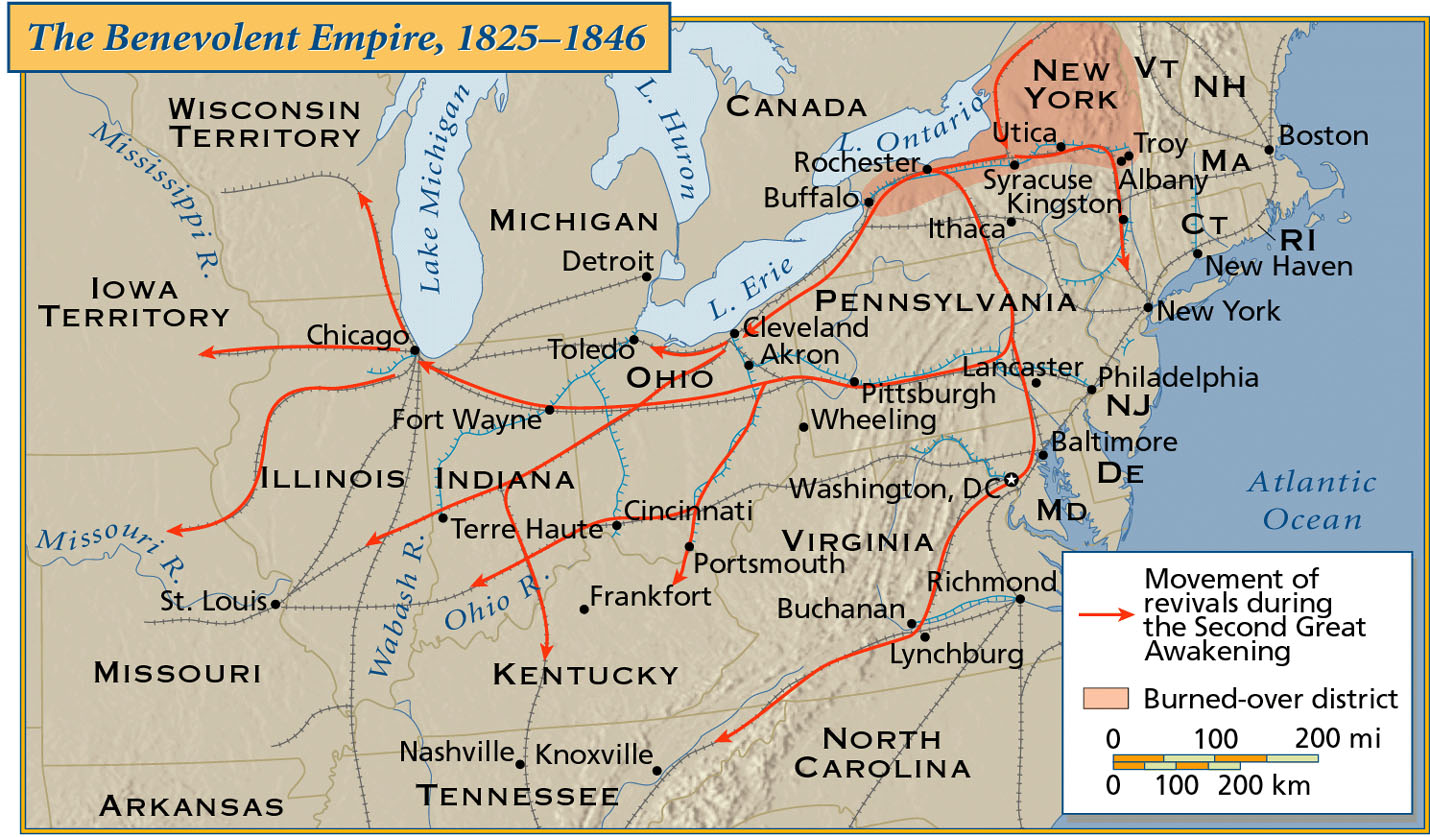 The “Burned-Over” District of New York
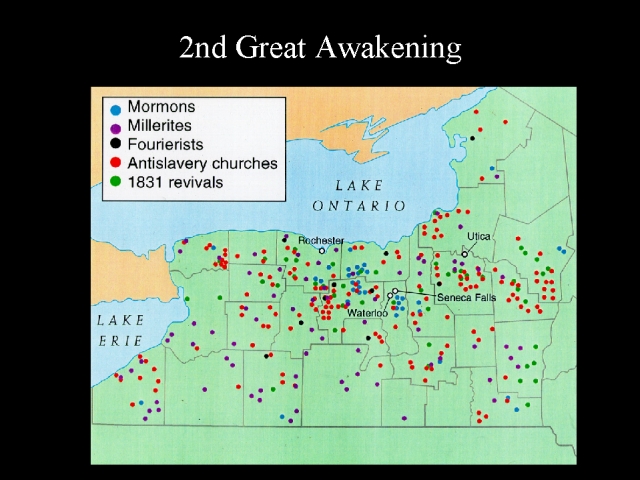 Religious sects
and revivals

Followed spread 
of market economy

Often followed the 
course of the new
Erie Canal

Spread of religion
and reform
Revival Meeting
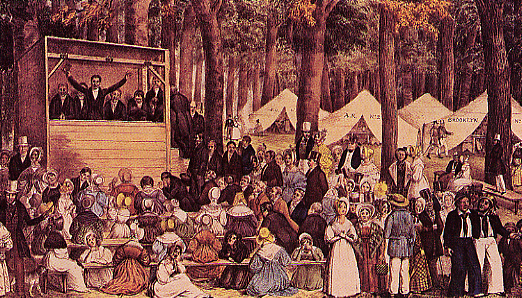 Charles G. Finney
Revivalist minister
Similar to 1st Great Awakening revivals
Personal experience of god and faith
Christians had duty to remake the world in God’s image
Reform efforts: mixed-sex services, abolition
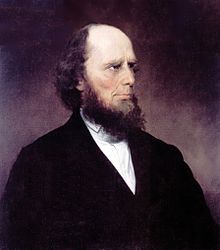 “soul-shaking” conversion
R1-2
The Shakers
Radical religious sect that began in 1740s or 1750s
Influenced by 1st and 2nd Great Awakenings
Led by Mother Ann Lee, Lucy Wright
God is both male and female
Equality of sexes under god
Personal revelations from god
Called “Shakers” b/c of ecstatic religious expression
Members observed celibacy, simplicity, and creation of self-sufficient Shaker communities
Shaker communities were utopian settlements:  attempts to create equality and perfection on earth
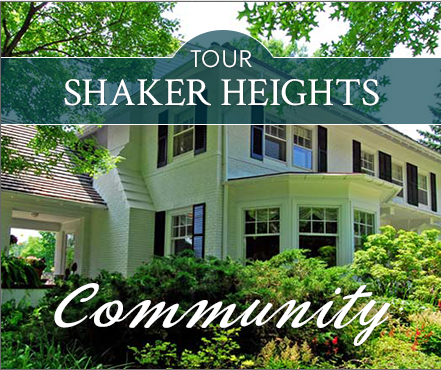 Shaker Religious Meeting
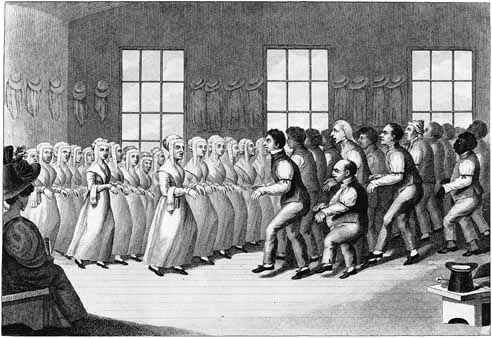 Is this THRILLER?
Shakers Emphasized Simplicity, Practicality, and Utility
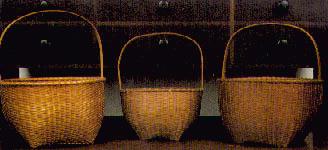 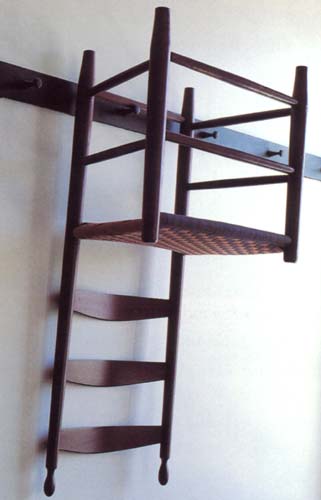 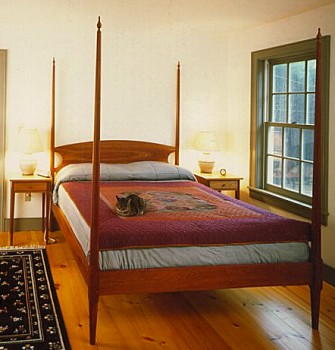 The Mormons(Church of Latter-Day Saints)
Based on Joseph Smith’s revelations from the angel Moroni
1823  Golden Tablets
1830  Book of Mormon
1844  Murdered in Carthage, IL
Persecution led to Mormon beliefs: chosen people, exile to Utah, self-reliance, and communitarianism
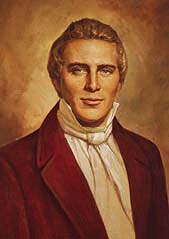 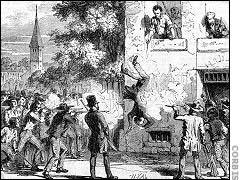 Joseph Smith (1805-1844)
The Mormons(Church of Latter-Day Saints)
Mormon Church mixed different strands of revival and reform
Part of 2nd Great Awakening
New religious sect (1st wholly American religion?)
Radical (communitarian, equality under god) AND conservative (patriarchal and exclusive)
Patriarchal church and family - stability
Only males could be church or family leaders
Polygamy as practice of patriarchal rule
Originally excluded blacks and Native Americans, similar to Jacksonian democracy
Transcendentalism
Major beliefs:
“Transcend” the limits of intellect and allow the emotions, the SOUL, to create an original relationship with the Universe
Moral authority and feeling over rationality
Infinite benevolence of God
Appreciation for Nature:  God can be seen in nature, both power and benevolence
Humans are divine, good, and changeable
Rejection of formal authority
Personal ethics and morality
Related to Romanticism in Europe
Transcendentalism
If man was divine, it would be wicked that he should be held in slavery, or his soul corrupted by superstition, or his mind clouded by ignorance
Thus, the role of the reformer was to restore man to that divinity which God had endowed them
Humans had power over their own lives
They could remake themselves and their world in God’s image
American Transcendental Thinkers in Concord, MA
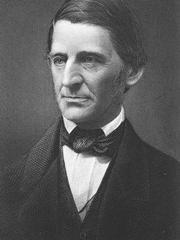 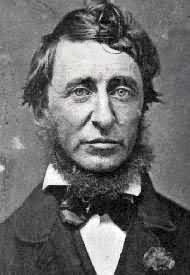 Ralph Waldo
Emerson
Henry David
Thoreau
Nature(1832)
Resistance to Civil Disobedience(1849)
Self-Reliance (1841)
Walden(1854)
“The American Scholar”  (1837)
R3-1/3/4/5
Transcendental Agenda
All humans share part of a common soul; reconnect humans to one another and god
Reconnect humans with nature (and god)
Give freedom to the slave
Give well-being to the poor and the miserable
Give learning to the ignorant
Give health to the sick
Give peace and justice to society
Thomas Cole & the Hudson River School of Painters
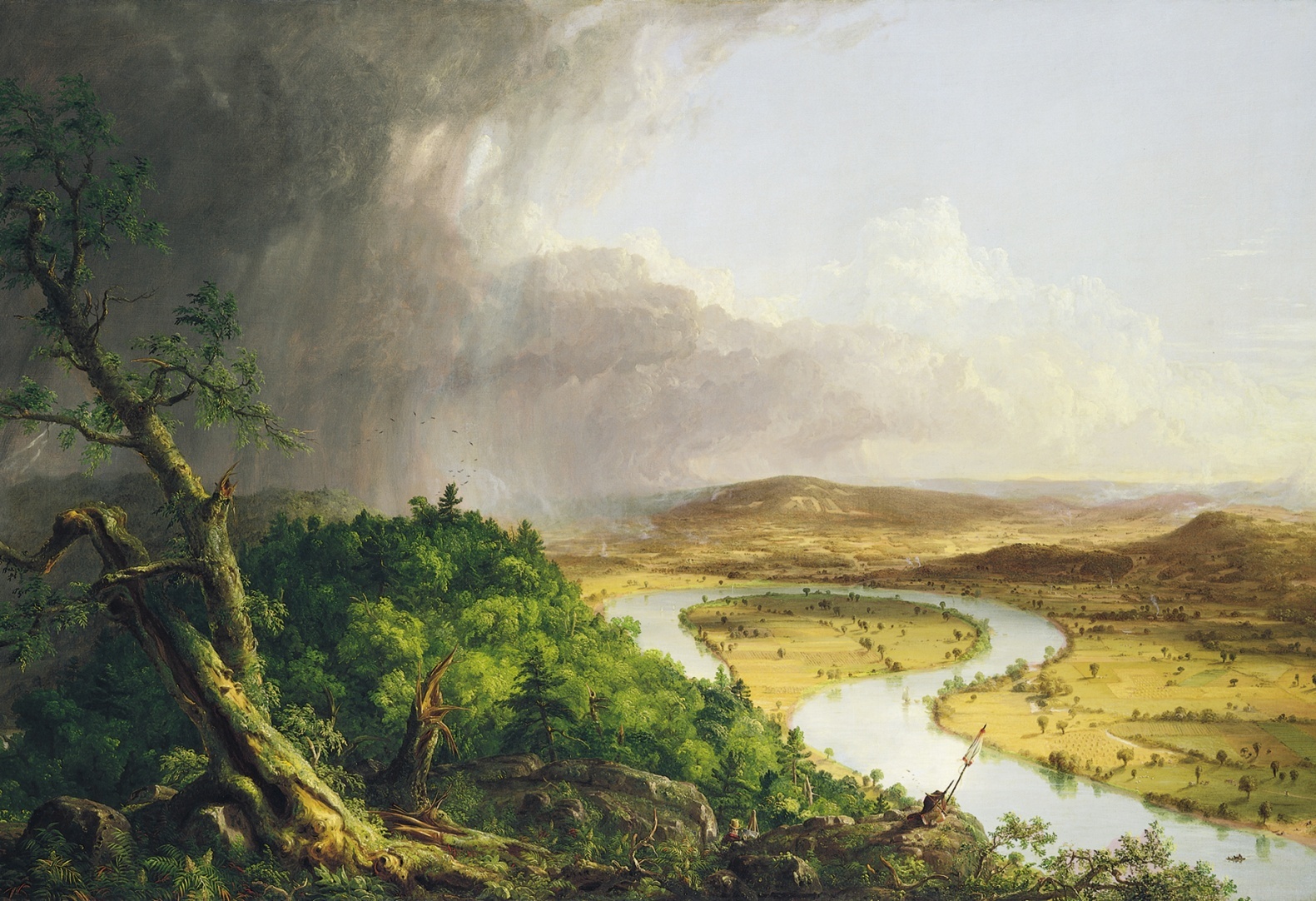 Hudson River
School

U.S. artists tried
to distinguish
themselves from
Europeans

U.S. greatness
could be seen in
natural world

God could be 
seen in nature:
Power, fury, 
beauty
Thomas Cole, The Oxbow, 1836
Utopian Communities in America
Remaking the world to fit God’s image
Related to Puritan “City on a Hill”
Religious communities
Secular communities
Early socialist communes
Examples:
George Ripley’s Brook Farm, West Roxbury, MA
Robert Owens’s utopian socialist communities
Fourierist communes
Utopian Communities in America
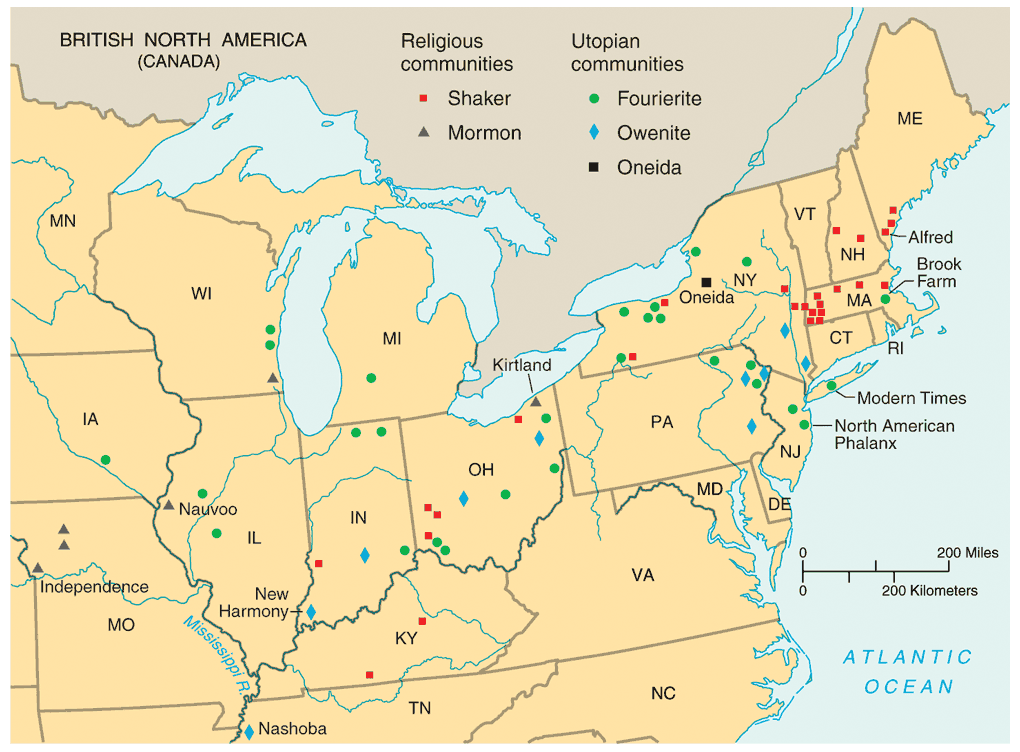 The Oneida Community, New York, 1848
THE FIRST HIPPIES?
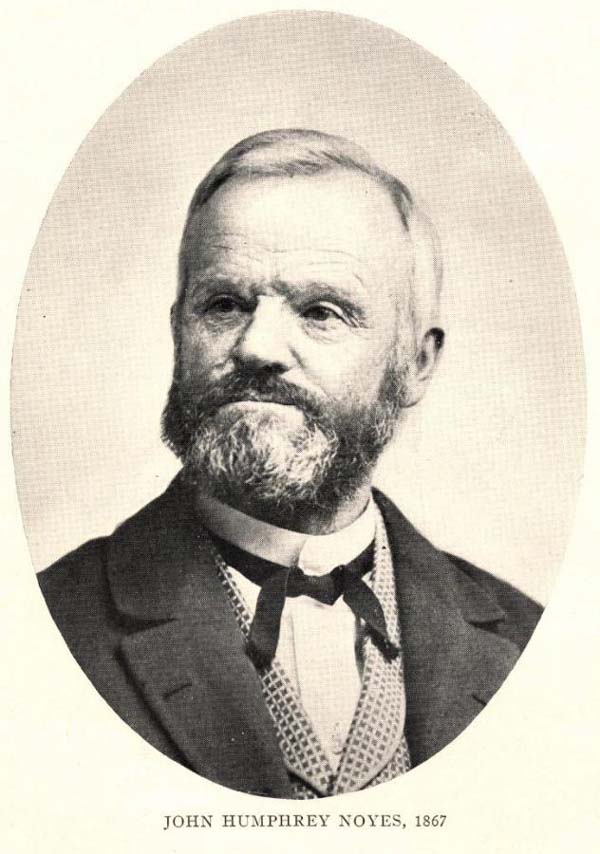 Millenarianism --> the 2nd   coming of Christ had already    
   occurred
Humans were no longer   obliged to follow the moral   rules of the past

 All members married to each-
   other

 Carefully regulated “free love”
John Humphrey Noyes(1811-1886)
Prison Reform
Dorothea Dix (1802-1887)
1821  first penitentiary founded in Auburn, NY
Quakers and others concerned with brutality of prisons and capital punishment
Separation of criminals and mentally ill
Penitentiaries intended to reform inmates, heal sick
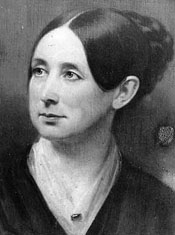 R1-5/7
First Penitentiary, 1849
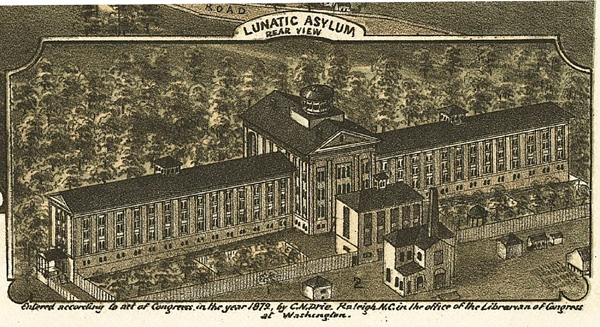 Temperance Movement
1826 – American Temperance Society
Attacked “demon rum”
Weakened republic
Men wasted earnings
Led to domestic violence
Prevented men from rational political participation
Prevented hard work and self-improvement
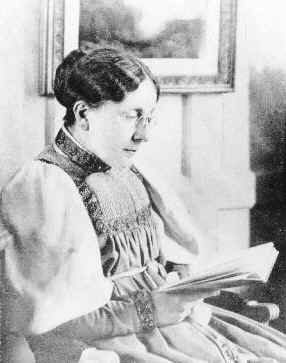 Frances Willard
“The Drunkard’s Progress”
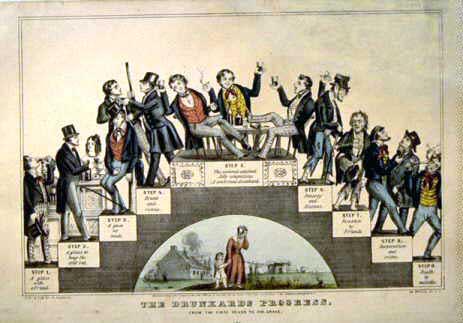 From the first glass to the grave, 1846
Educational Reform
Transition from religious training to  secular education
Widening of education to general population
MA  always on the forefront of public           educational reform
1st state to establish tax support for local public schools
By 1860 every state offered free public education to whites
US had one of the highest literacy rates in the world
Horace Mann (1796-1859)
“Father of 
American Education”
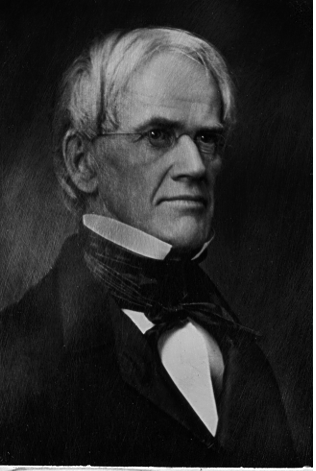 children were clay in the hands    of teachers and school officials
children should be “molded”    into a state of perfection
discouraged corporal punishment
established state teacher-   training programs
R3-6
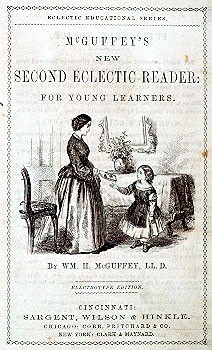 The McGuffey Eclectic Readers
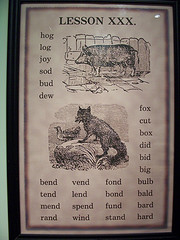 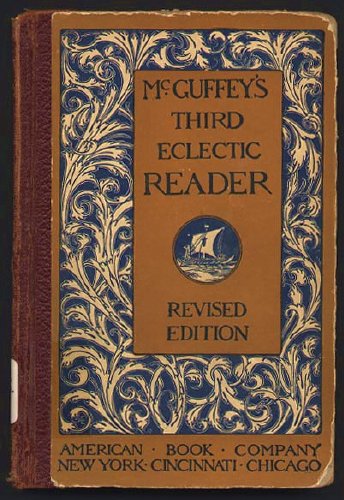 Used religious parables to teach “American values.”
Teach middle class morality and respect for order.
Teach “3 Rs” + “Protestant ethic” (frugality, hard work,  sobriety)
R3-8
Women Educators
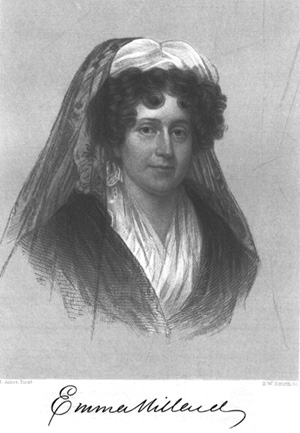 Emma Willard(1787-1870)
Troy, NY Female Seminary
  Curriculum:  math, physics, history,  
    geography
  Trained female teachers
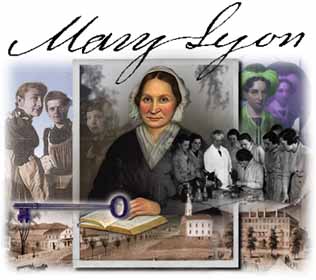 Mary Lyons(1797-1849)
1837  she established Mt. Holyoke 
   [So. Hadley, MA] as the first college 
   for women
The Female Seminary
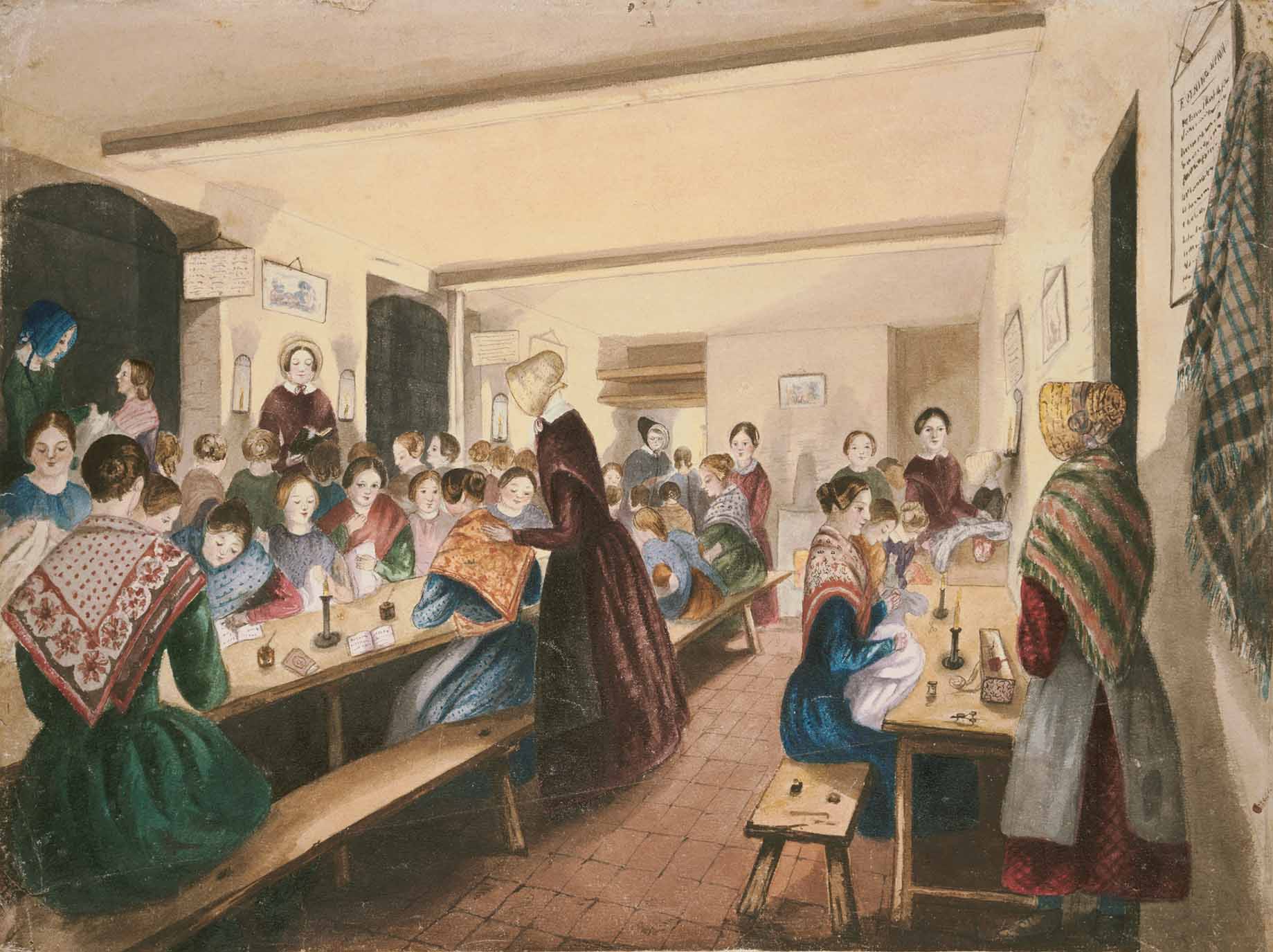 19th-Century Gender Roles:  Separate Spheres
“The Cult of Domesticity”/REPUBLICAN MOTHERHOOD
A woman’s “sphere” was in the home (it was a refuge from the cruel world outside)
Her role was to “civilize” her husband and family
An 1830s MA minister:  “The power of woman is her dependence.  A woman who gives up that dependence on man to become a reformer yields the power God has given her for her protection, and her character becomes unnatural!”
19th-Century Women
Expected to remain dependent on man for entire life (father, husband, or other)
Could not vote
Legal status of a minor
If single, could own property
If married, no control of property or children
Could not initiate divorce
Could not make will, contracts, or bring suits in court without husband’s permission
Women’s Rights Movement
1840  split in the abolitionist movementover women’s role in it
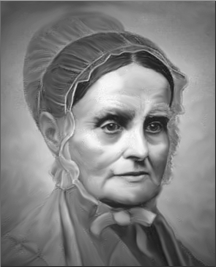 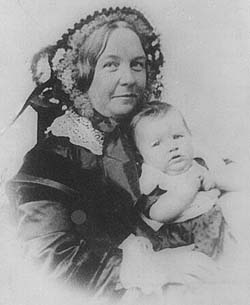 Elizabeth Cady Stanton
Lucretia Mott
1848  Seneca Falls Declaration of Sentiments
The Abolitionists
Varieties of abolition
Sympathy for slaves – sympathy for whites
Freed slaves should be incorporated as American citizens – transported away
Nonviolent – violent
Religious – rational
Black and white
Men and women
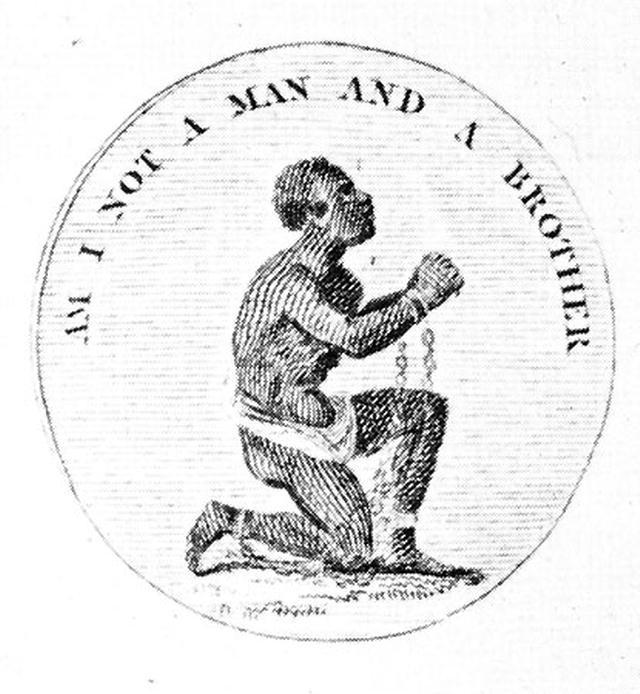 Link to PBS, 
“God in America,”
Part 3, “A Nation Reborn”
(religion & abolition)
Early Abolitionist Efforts
1816  American Colonization Societycreated (gradual, voluntary emancipation)
Freed slaves to be transported back to Africa

Create a free slave state in Liberia, WestAfrica.
No real anti-slavery sentiment in the North in the 1820s & 1830s
Abolitionist Alphabet
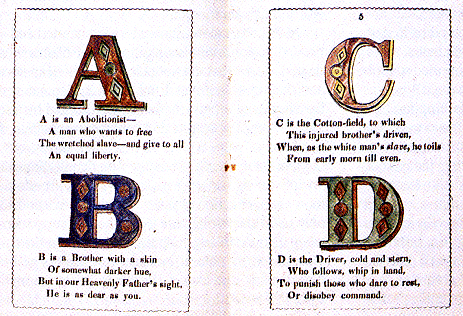 William Lloyd Garrison (1801-1879)
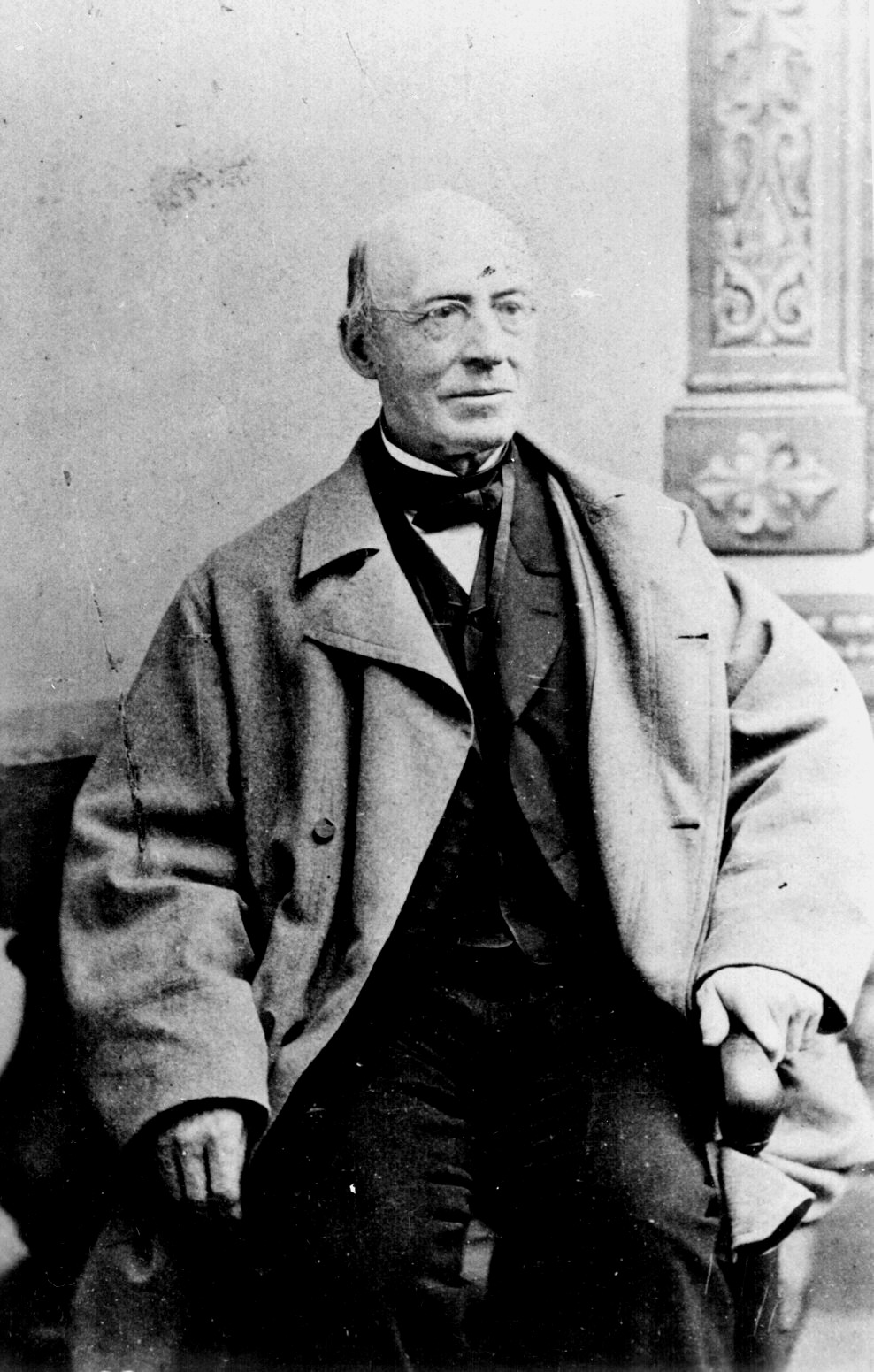 Slavery was a moral evil
It undermined the republic
Constitutionality of slavery was blight on America
Immediate emancipation w/o compensation
Started newspaper, The Liberator
The Liberator
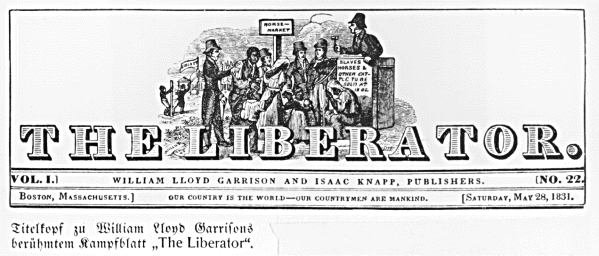 Premiere issue  January 1, 1831
Black Abolitionists
David Walker (1785-1830)
1829  Appeal to the Coloured Citizens of the World
Fight for freedom rather than wait to be set free by whites

Harriet Jacobs (1813-1897)
North Carolinian slave
Escaped slavery and became writer and abolitionist
Wrote account of her life as a slave, Incidents in the Life of a Slave Girl, 1861

Link to PBS, “Slavery and the Making of America,” episode 3, “Seeds of Destruction” – information on Jacobs, Frederick Douglass, and abolitionism
Frederick Douglass
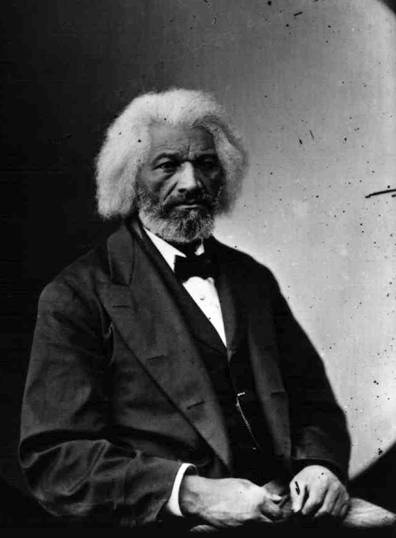 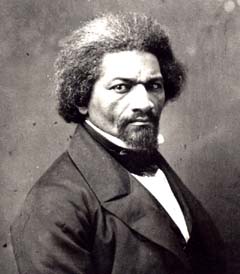 1845  The Narrative of the Life              of Frederick Douglass
1847  “The North Star”
R2-12
Harriet Tubman (1820-1913)
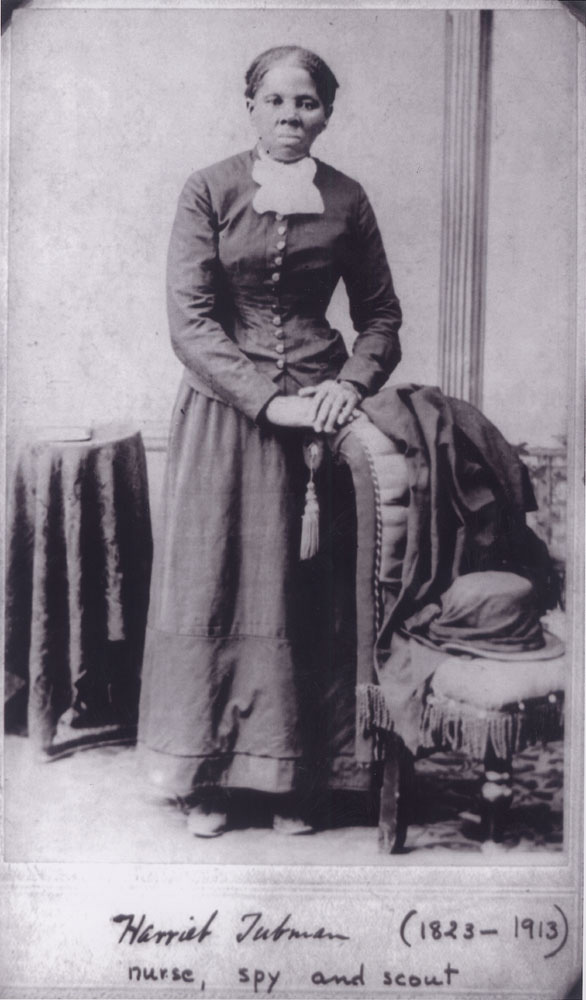 Helped over 300 slaves to freedom
Called “Moses” for her efforts to lead slaves north to “the promised lands” of northern states and Canada
$40,000 bounty on her head
Served as a Union spy during the Civil War
The Underground Railroad
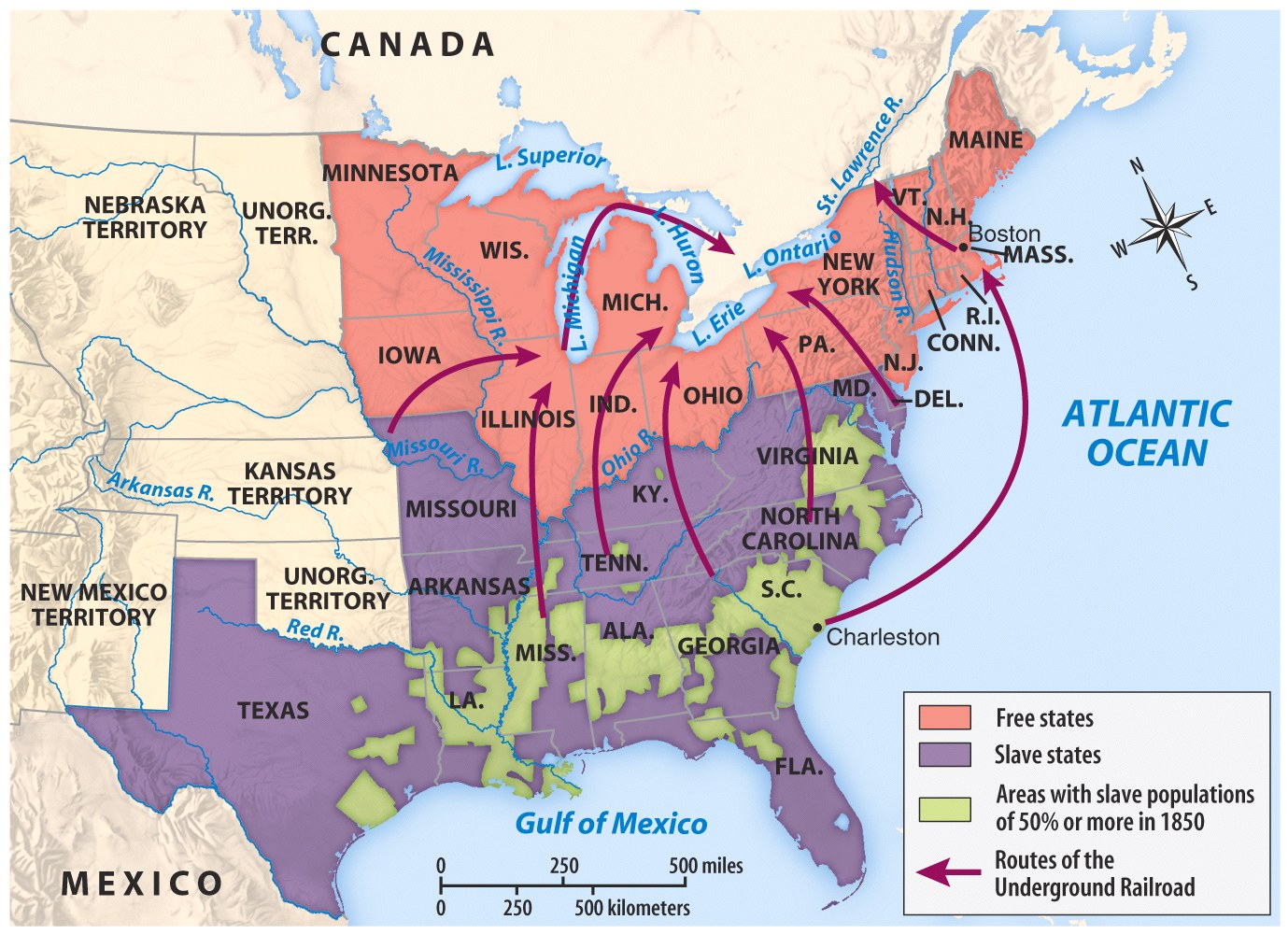 The Underground Railroad
“Conductor” ==== leader of the escape
“Passengers” ==== escaping slaves
“Tracks” ==== routes
“Trains” ==== farm wagons transporting the escaping slaves
“Depots” ==== safe houses to rest/sleep

Escaped slaves were hidden in the homes and barns of abolitionist whites and free blacks